남구반다비체육센터 여름방학특강 모집 안내
● 접수기간  :  7월20일(월)~7월26일(금)
● 운영기간  :  7월29일(월)~8월10일(토)
● 대      상  :  초등학생
● 모       집 :  2개 반 반별 25명
● 금       액 :  5만원
● 운영시간  : 주4회 강습 (자유수영 무료)
문의전화 : 062-352-8700
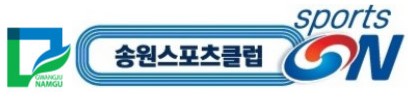 남구반다비체육센터